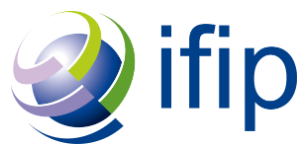 NPC 2020
  The 17th Annual IFIP International Conference on Network and Parallel Computing
  Zhengzhou, China                                              2020.09.28 ~ 09.30
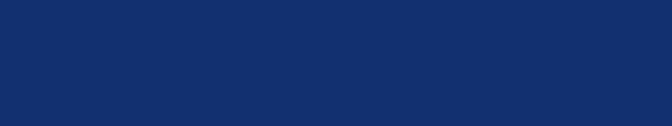 Segmented Merge: A New Primitive for Parallel Sparse Matrix  Computations
Segmented Merge: A New Primitive for Parallel Sparse Matrix  Computations
Background
Parallel segmented merge algorithm
CONTENTS
Performance evaluation
1
3
4
Conclusion
2
Background
Part one
Background
Parallel segmented primitives
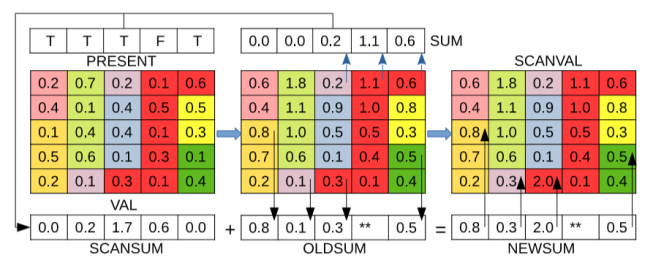 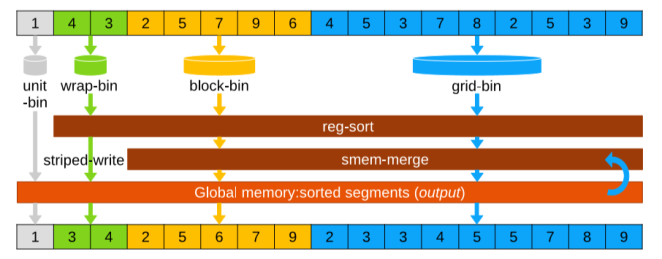 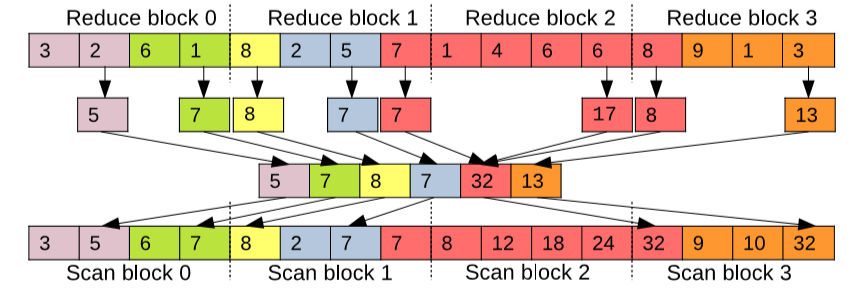 1.Blelloch, G.E., Heroux, M.A., Zagha, M.: Segmented Operations for Sparse Matrix Computation on Vector Multiprocessors. Tech. rep ., CMU (1993)
2.  Dotsenko, Y., Govindaraju, N.K., Sloan, P.P., Boyd, C., Manferdelli, J.: Fast Scan Algorithms on Graphics Processors. In: Proceedings of the 22nd Annual International Conference on Supercomputing. pp. 205–213 . ICS’08(2008)
3. . Hou, K., Liu, W., Wang, H., Feng, W.c.: Fast Segmented Sort on GPUs. In: Proceedings of the International Conference on Supercomputing . ICS’17(2017)
Background
What is segmented merge ?
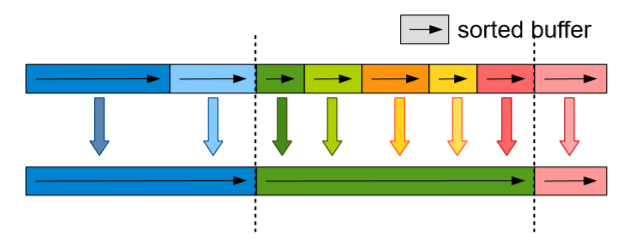 Background
Two major challenges in segmented merge
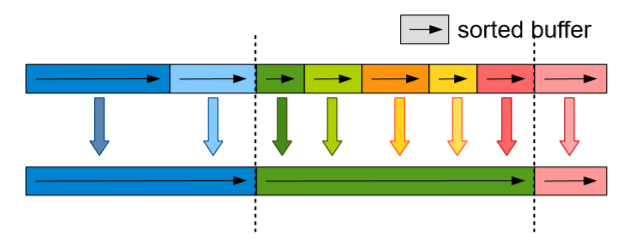 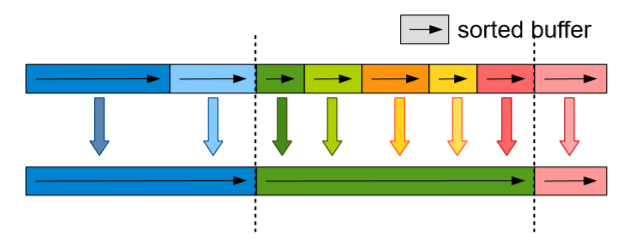 Block 0
Block 1
Block 2
core1
core2
core3
core4
core0
Vectorizing problem
Load balancing problem
Parallel segmented
 merge algorithm
Part two
Parallel segmented merge algorithm
1. Each sub-segment of the same segment is regarded as a leaf node of a binary tree and is merged in a bottom-up manner. 
2. Fix the number of elements processed by each thread
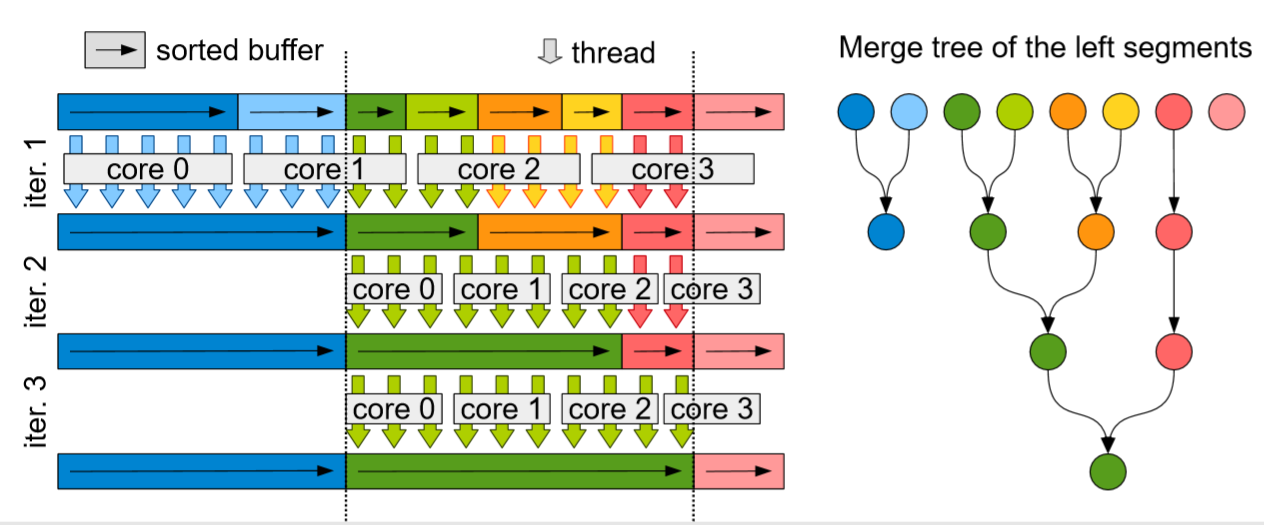 Parallel 
segmented 
merge algorithm
Parallel segmented merge algorithm
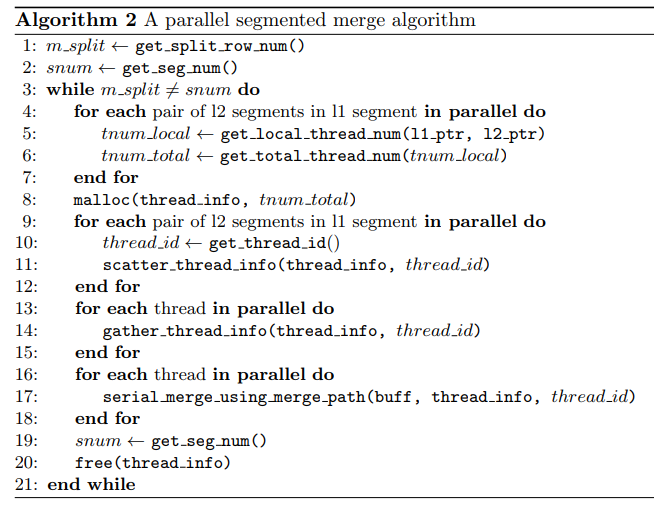 1. data preprocessing
step1
Parallel segmented merge algorithm
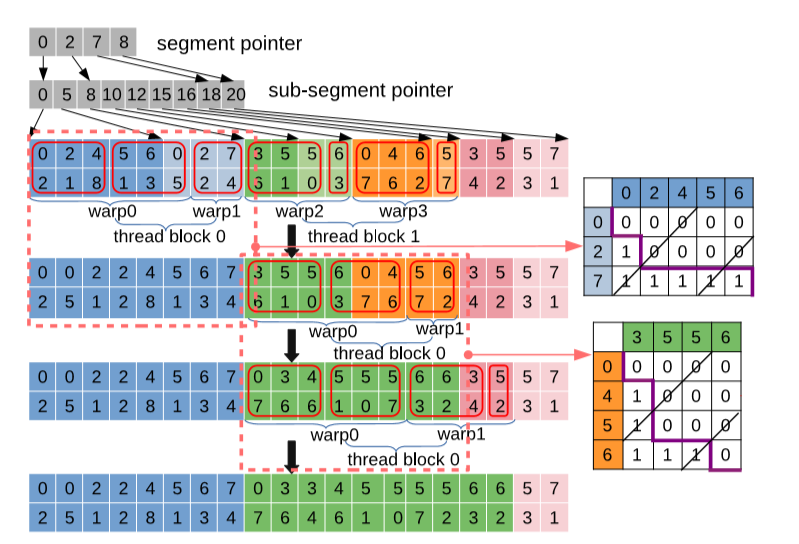 Step1. data preprocessing
Firstly, the location of segments and sub-segments is recorded, and then the workload is fixed for each thread. Finally, the partition strategy of the standard merge path algorithm is used to collect the information of the processed data for each thread.
Parallel 
segmented 
merge algorithm
Parallel segmented merge algorithm
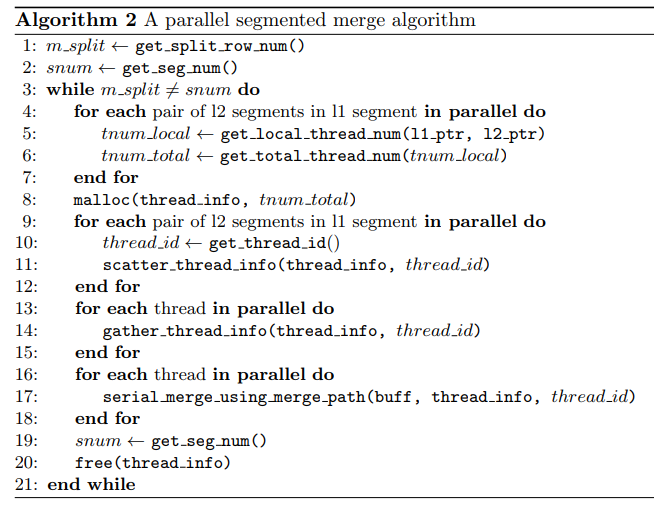 1. data preprocessing
2. merging two sub-segments of each thread
step1
step2
1. Green, O., McColl, R., Bader, D.A.: GPU Merge Path: A GPU Merging Algorithm. In: Proceedings of the 26th ACM International Conference on Supercomputing. pp.331–340. ICS ’12 (2012）
Parallel segmented merge algorithm
Step2. merging two sub-segments of each thread
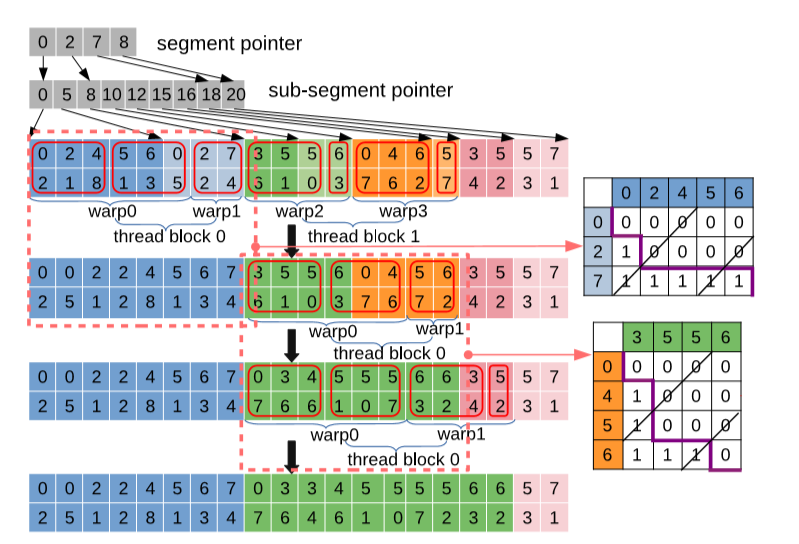 path
Parallel 
segmented 
merge algorithm
Parallel segmented merge algorithm
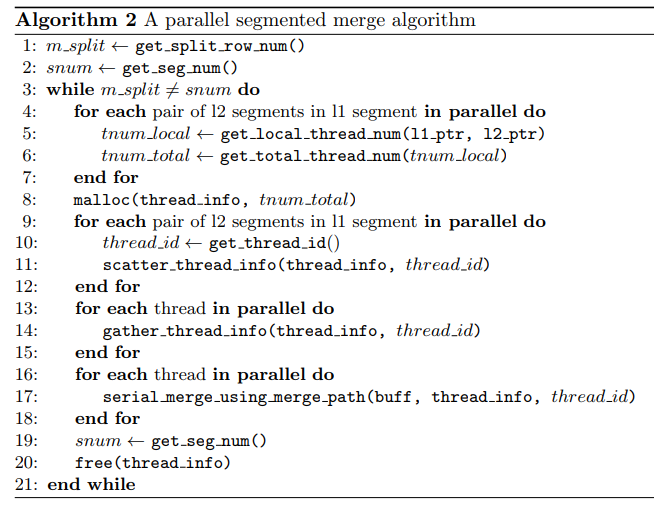 1. data preprocessing
2. merging two sub-segments of each thread
step1
3. merging sub-segments on binary tree in an iterative way
step2
Step3
Parallel segmented merge algorithm
Step3. merging sub-segments on binary tree in an iterative way
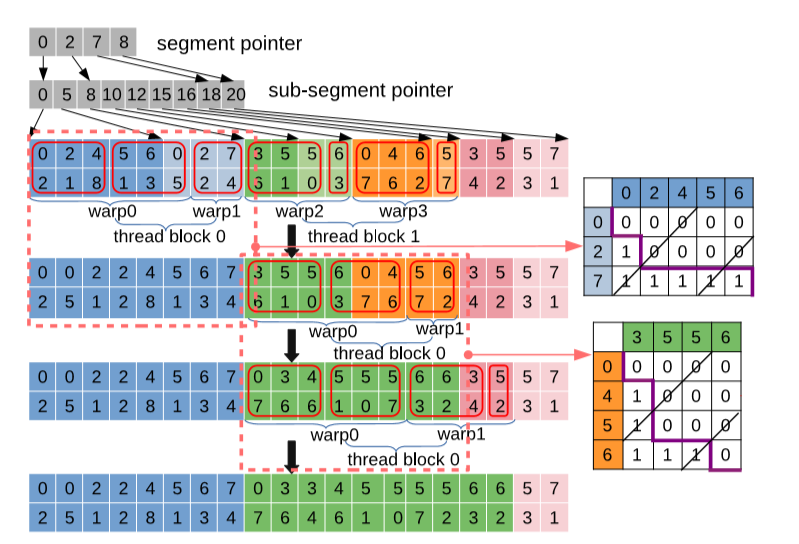 Each sub-segment of the same segment can be merged as a leaf node of the binary tree, which may require multiple iterations. When there is only one sub-segment in the segment, the iteration is finished and the segment merging is completed.
Parallel segmented merge algorithm
Step3. merging sub-segments on binary tree in an iterative way
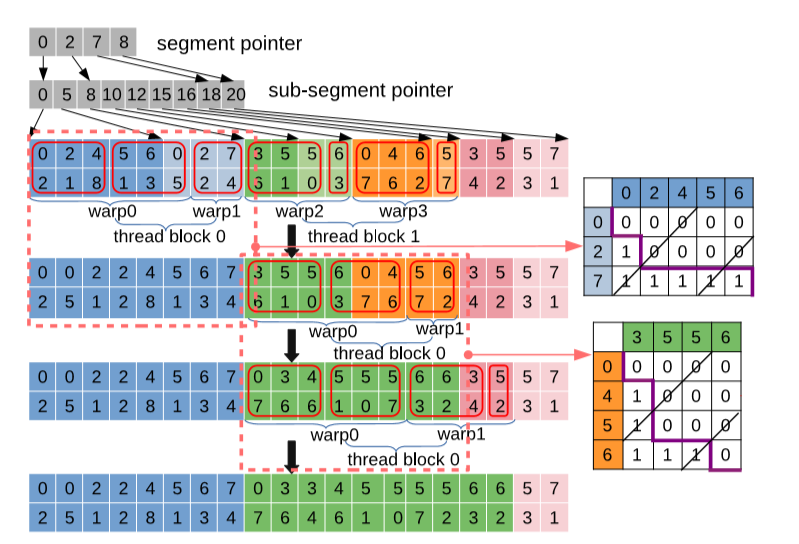 Each sub-segment of the same segment can be merged as a leaf node of the binary tree, which may require multiple iterations. When there is only one sub-segment in the segment, the iteration is finished and the segment merging is completed.
Parallel segmented merge algorithm
Step3. merging sub-segments on binary tree in an iterative way
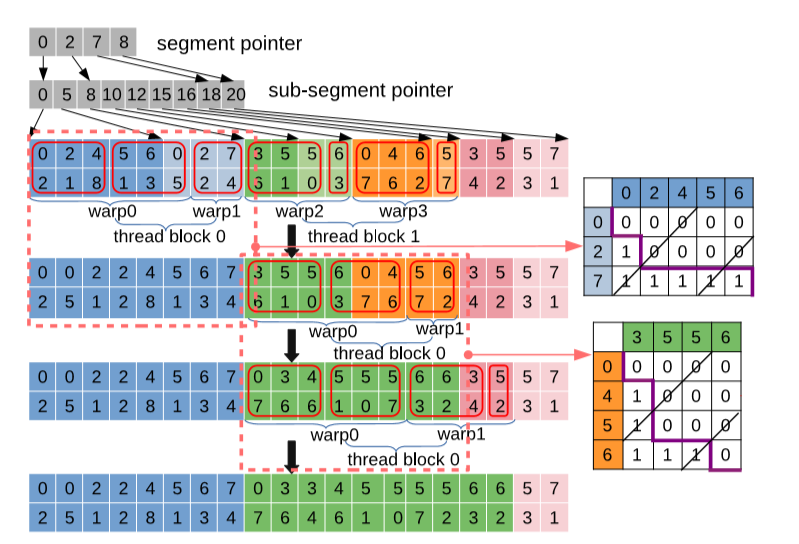 Each sub-segment of the same segment can be merged as a leaf node of the binary tree, which may require multiple iterations. When there is only one sub-segment in the segment, the iteration is finished and the segment merging is completed.
Performance 
evaluation
Part three
Performance evaluation
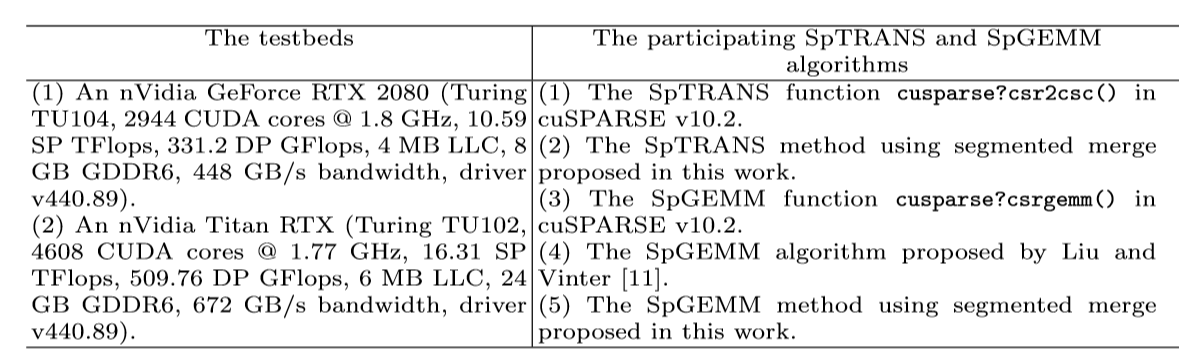 Dataset: 956 sparse matrices downloaded from the  SuiteSparse Matrix Collection. (We select all 956 relatively large matrices of no less than 100,000 and no more than 200,000,000 nonzero entries for the experiment.)
1. sparse matrix transposition
Performance evaluation
Step1  atomicadd
prefixsum
A
Step2  malloc
Step3  atomicadd
random
sort
Segmerge
Performance evaluation
SpTRANS using Segmented Merge
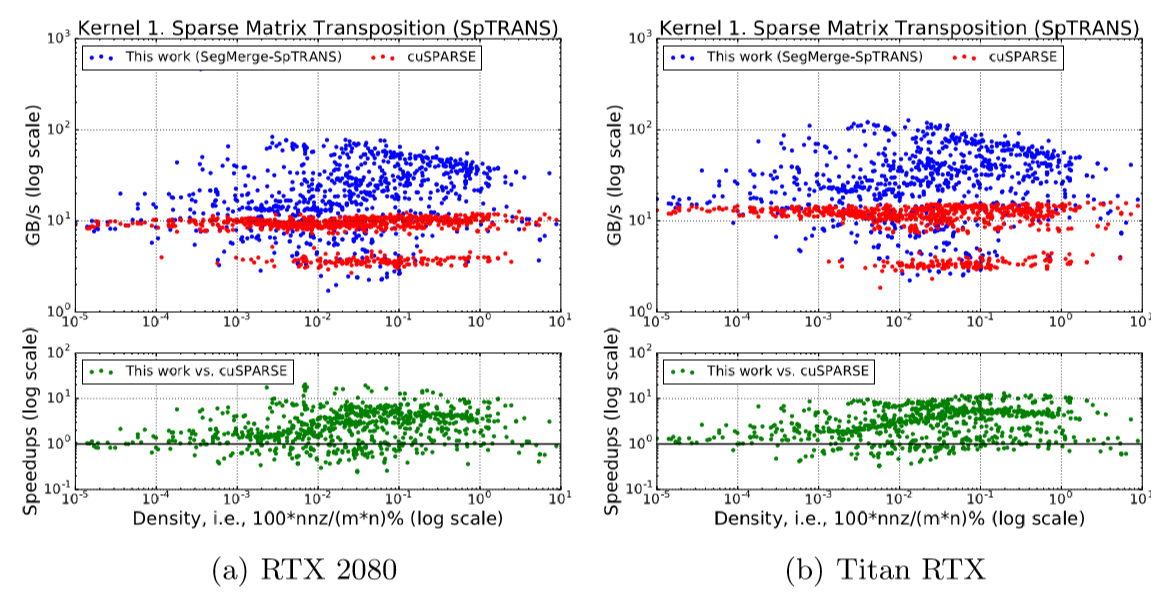 The average speedup can reach 3.55x (up to 9.64x) and 3.94x (up to 13.09x)
Performance evaluation
bin 0-36
Short rows
Calculating bound
Binning
bin 37
Long rows
segmerge
Step 1
Step 2
Step 3
Performance evaluation
1b 1c
5a
*
6b  6c
7d 7e 7f
B
A
C
Performance evaluation
SpGEMM using Segmented Merge
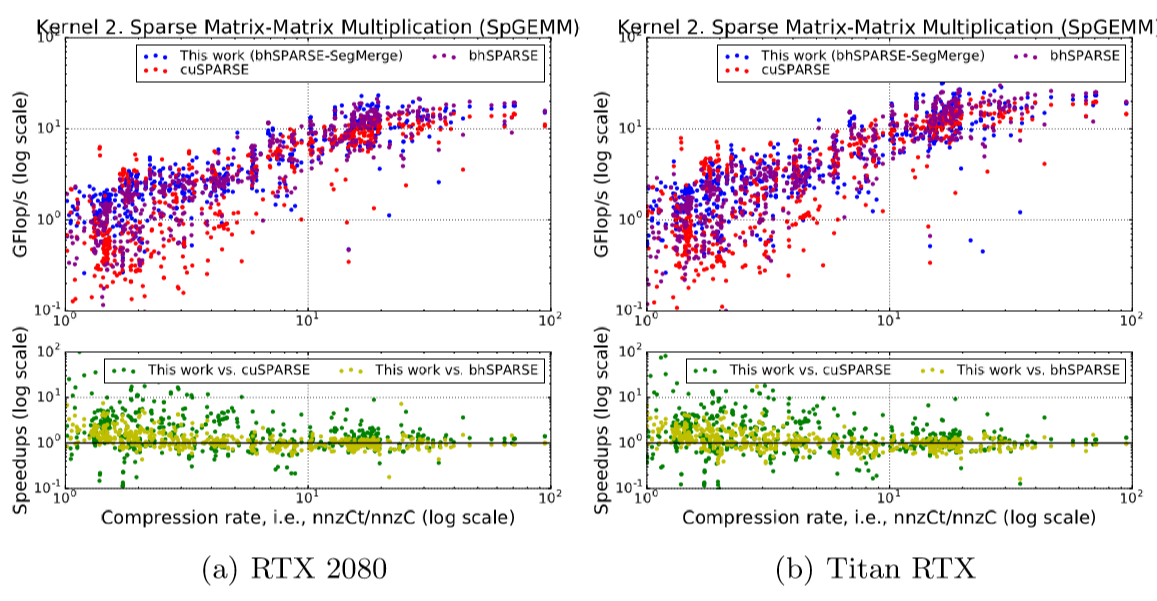 2.89x (up to 109.15x)  1.26x (up to 7.5x)   2.53x (up to 81.85x) 1.22x (up to 17.38x)
Conclusion
Part four
Conclusion
1. Deﬁne a new primitive called segmented merge.

2. Present an eﬃcient parallel algorithm achieving good load balancing and SIMD unit utilization on GPUs.

3. Two sparse kernels, SpTRANS and SpGEMM, using our parallel segmented merge are greatly faster than existing methods in cuSPARSE and bhSPARSE.
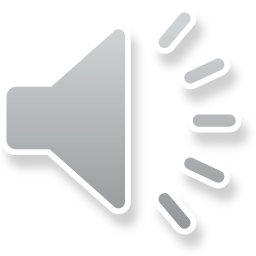 Thanks for listening